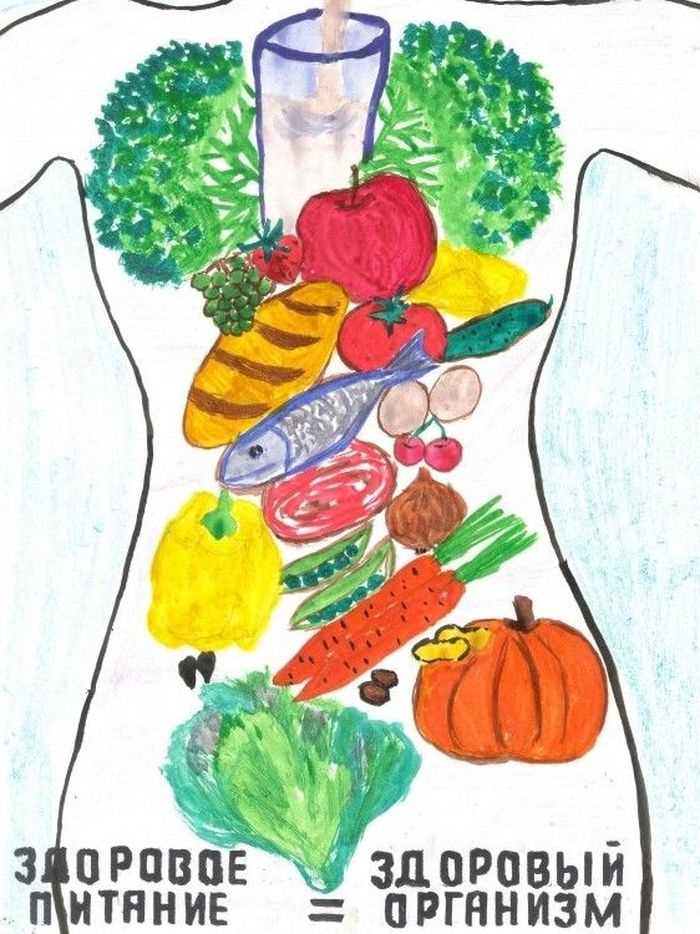 День здорового питания в
 начальной  школе
МОУ «Туркинская СОШ»
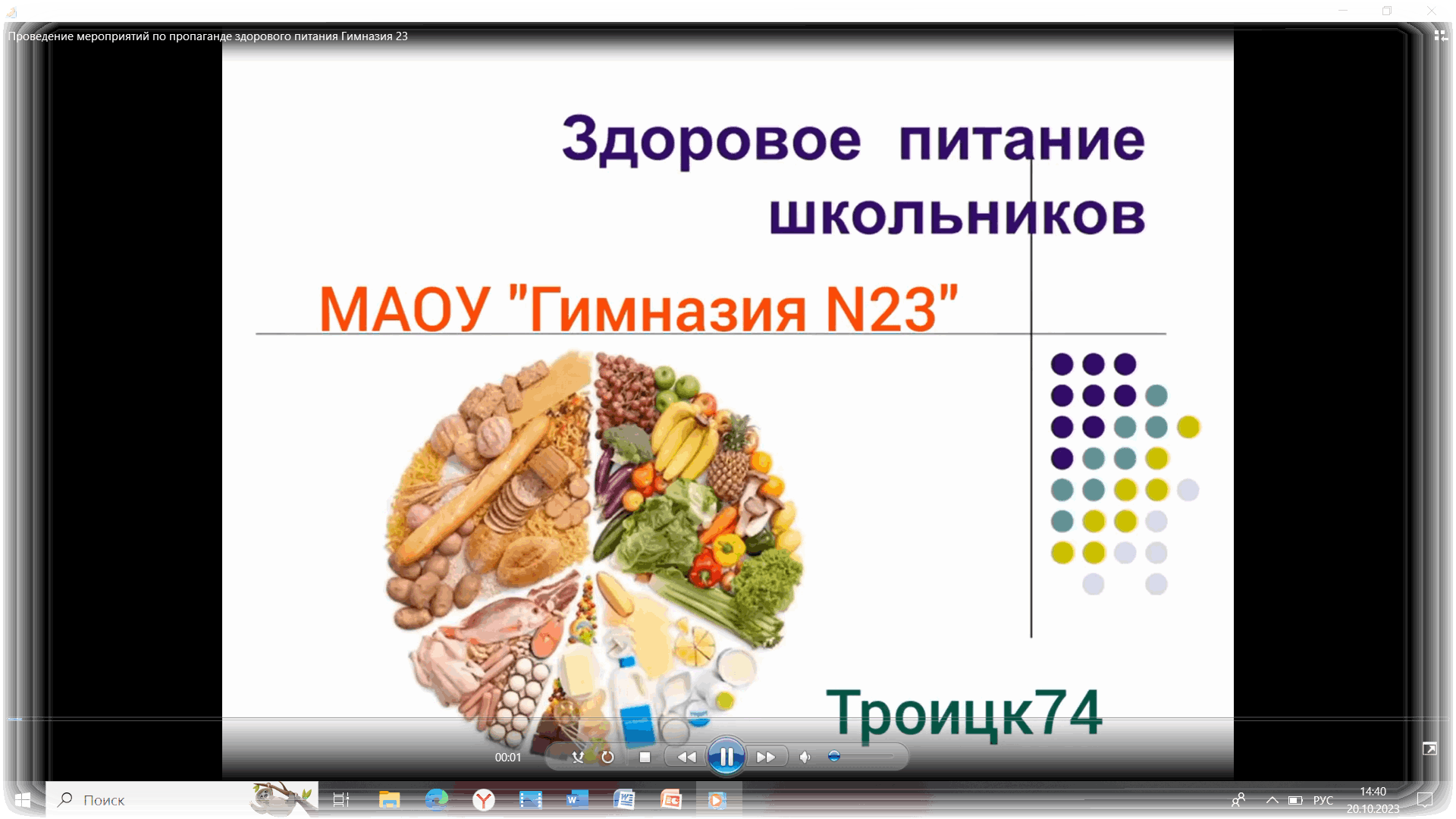 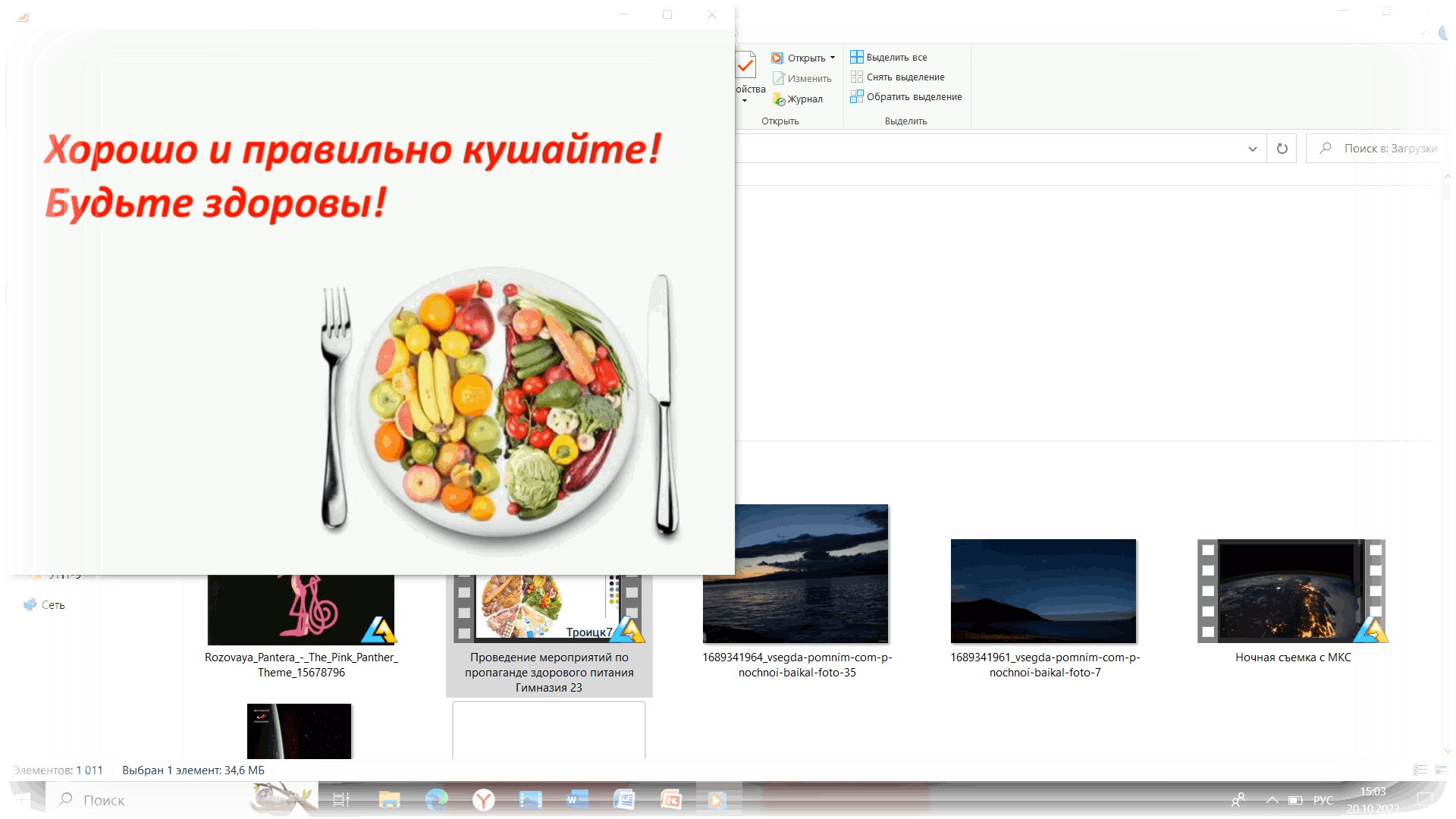 Ознакомительная экскурсия на
пищеблок школьной столовой
1 класс
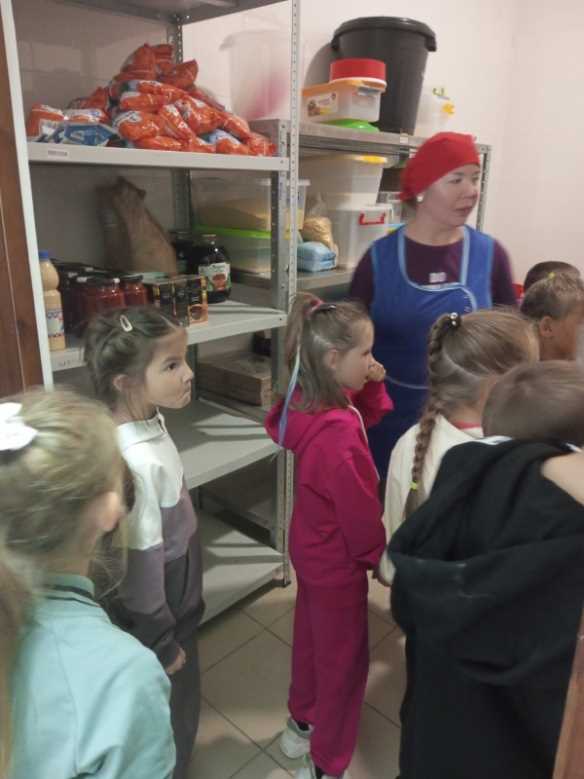 Ученики 1 класса с учителем Любовниковой А.В. 
 посмотрели как устроены производственные цеха, узнали как работает школьная столовая, как правильно хранить продукты, увидели своими глазами процесс подготовки рыбы к приготовлению любимых рыбных котлеток. Узнали рецепты рыбных и овощных блюд для здорового питания.
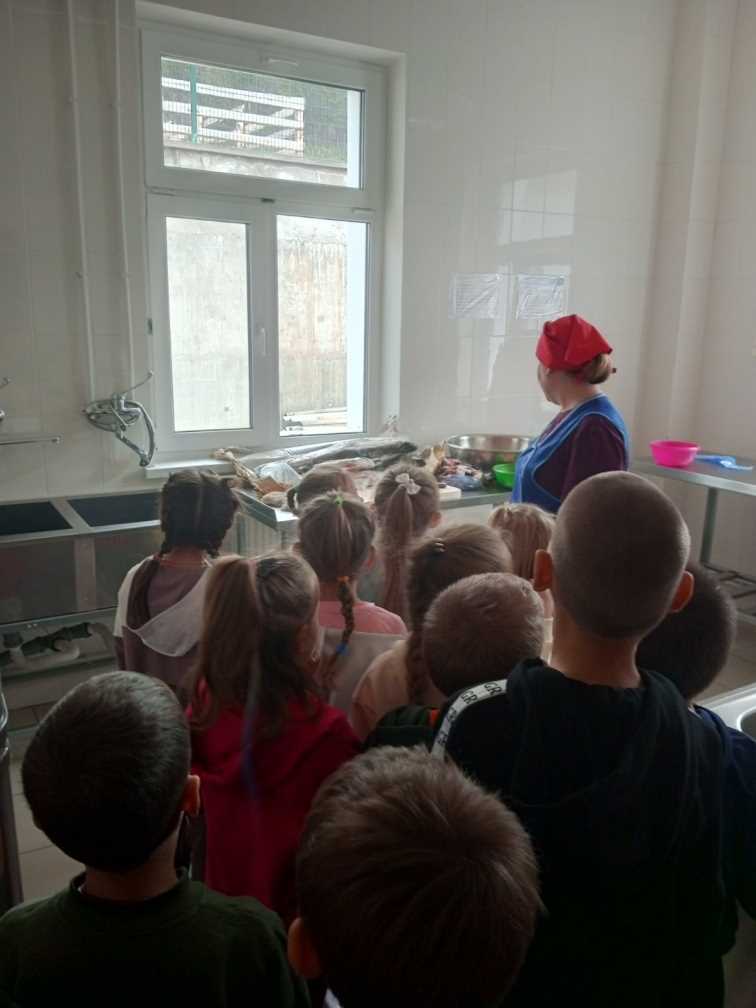 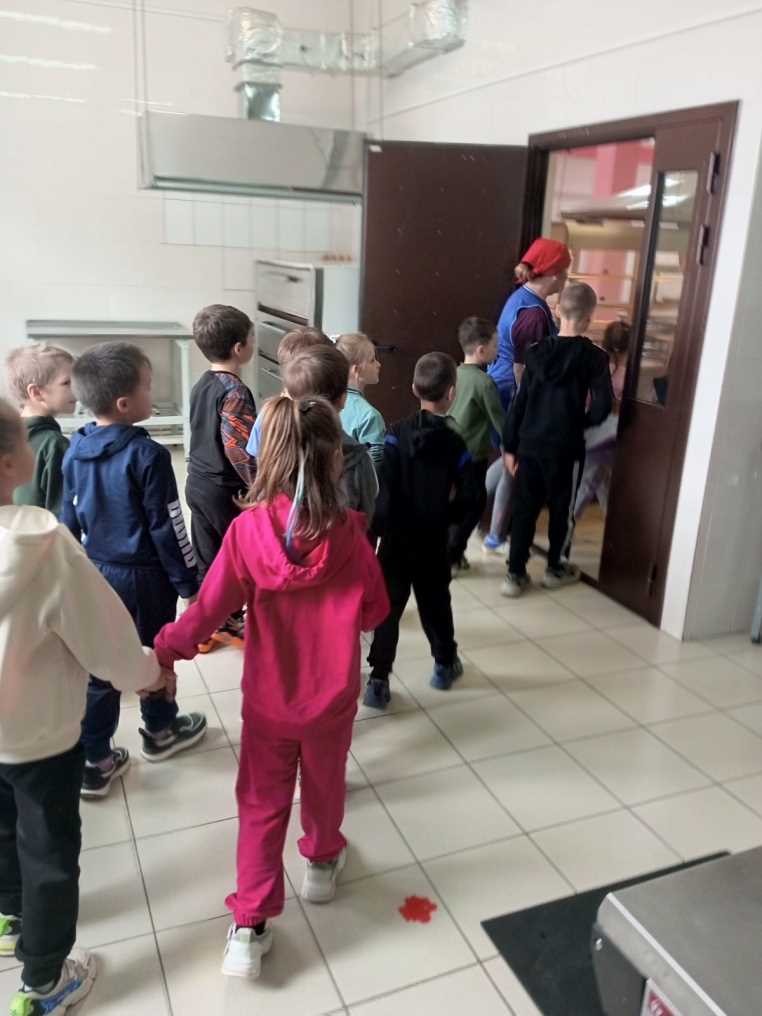 2 класс
Мастер класс «Правильно готовь и ешь салат фруктовый, будешь - красивый и здоровый! »
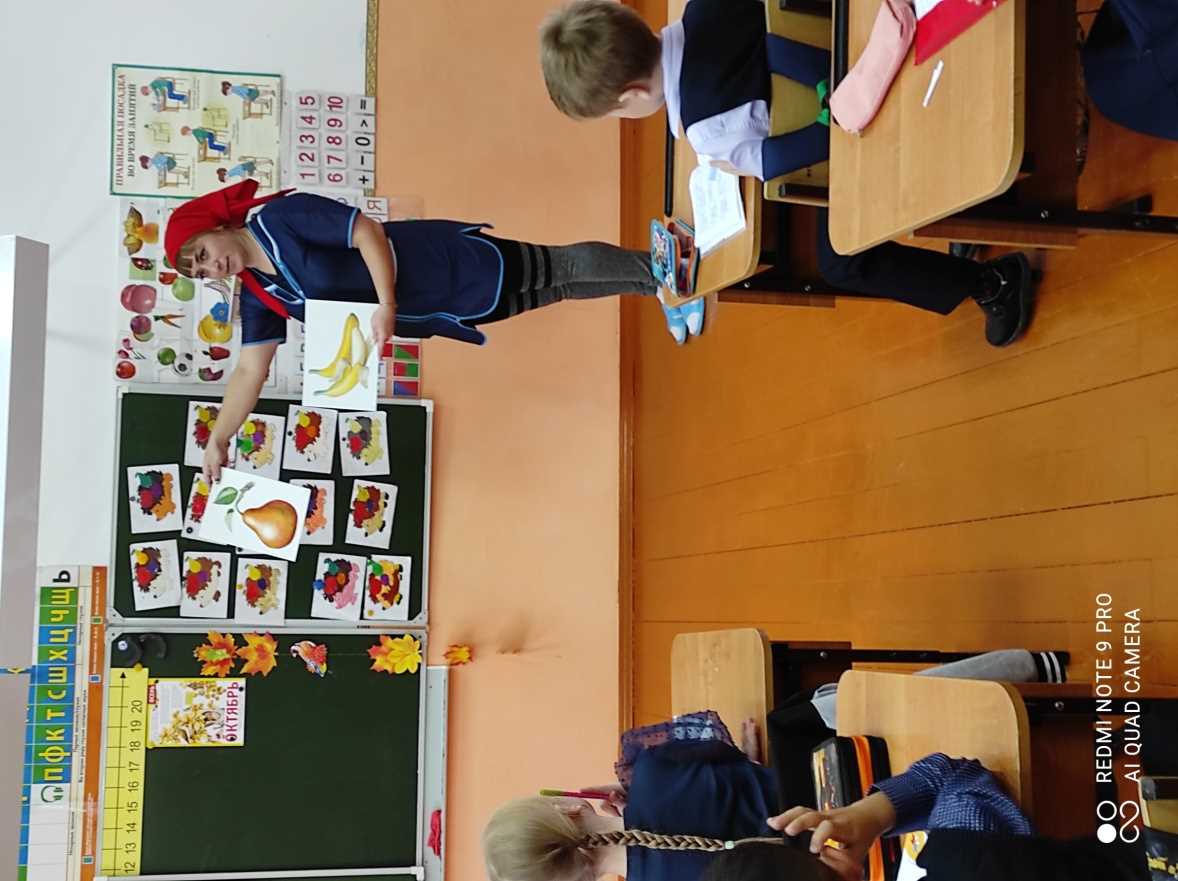 Ученики 2 класса с учителем Лошицер А.В. поговорили о пользе фруктов и готовили полезный фруктовый салат.
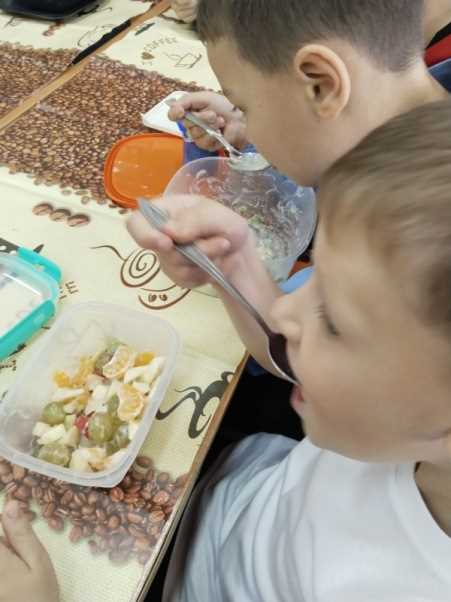 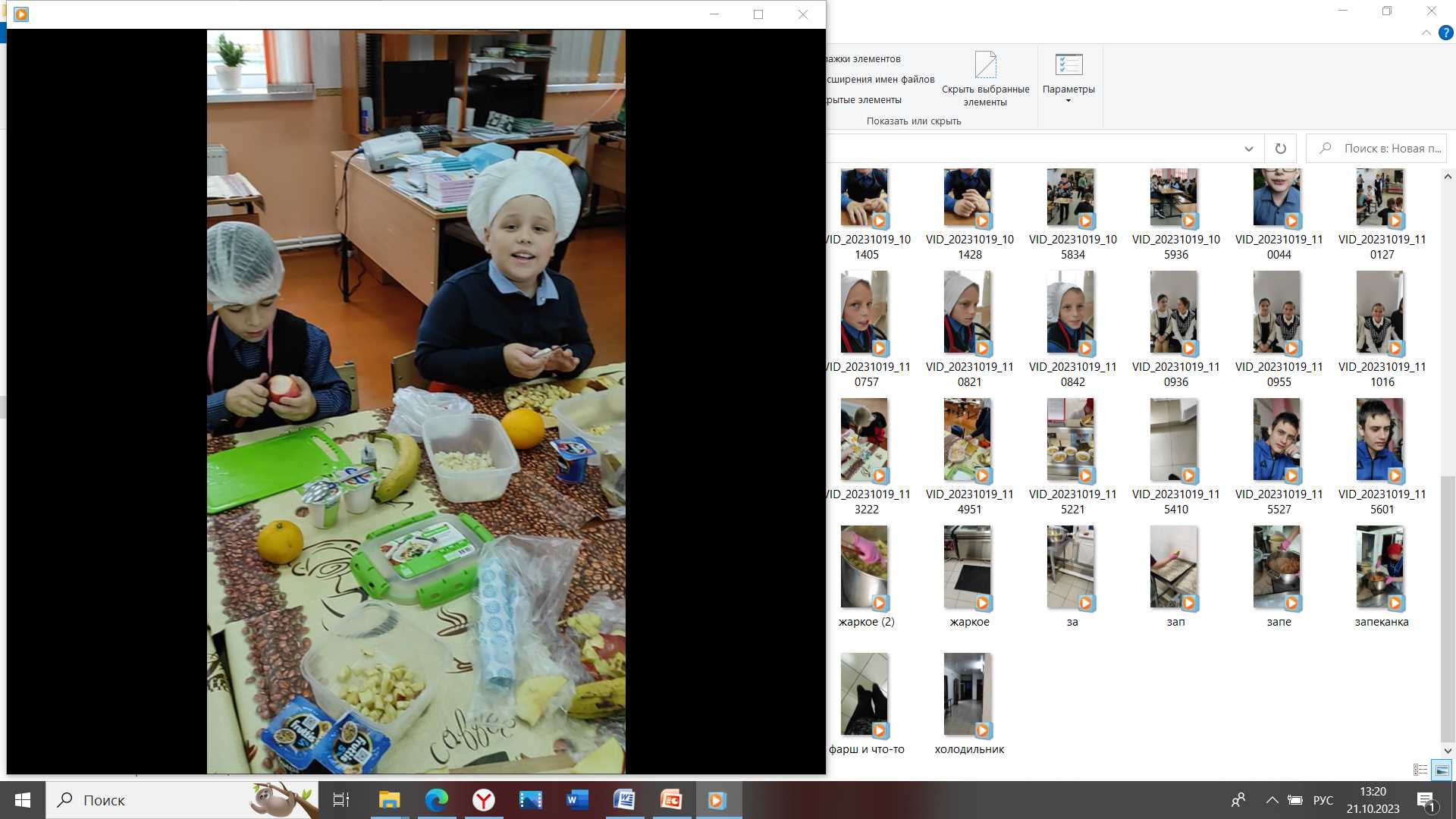 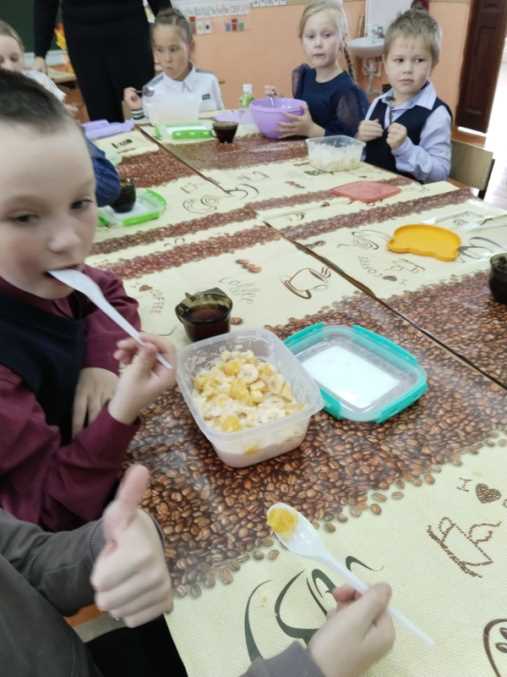 Емельянова Е.Е. рассказывает о 
правилах  хранения и 
приготовления фруктов
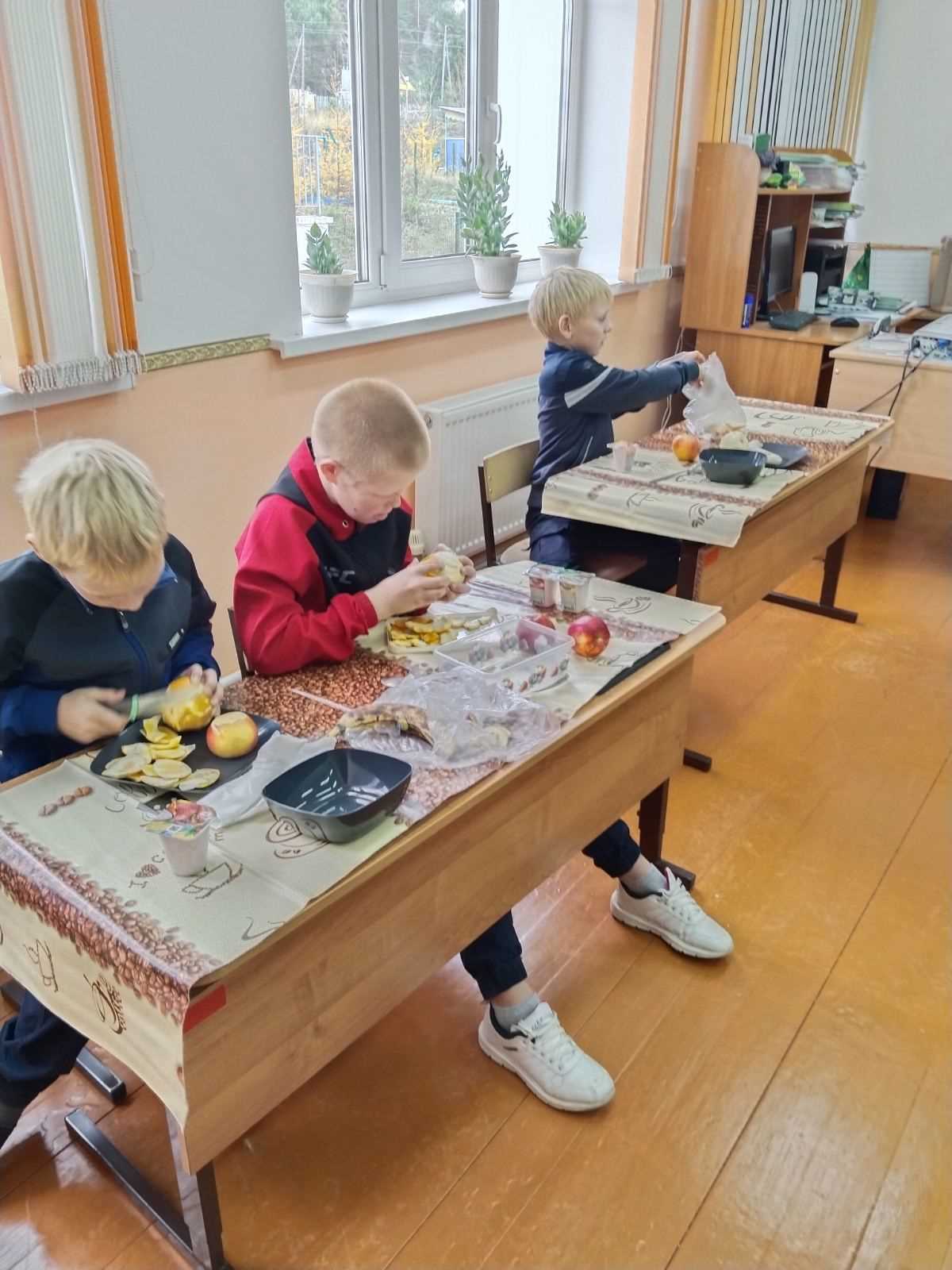 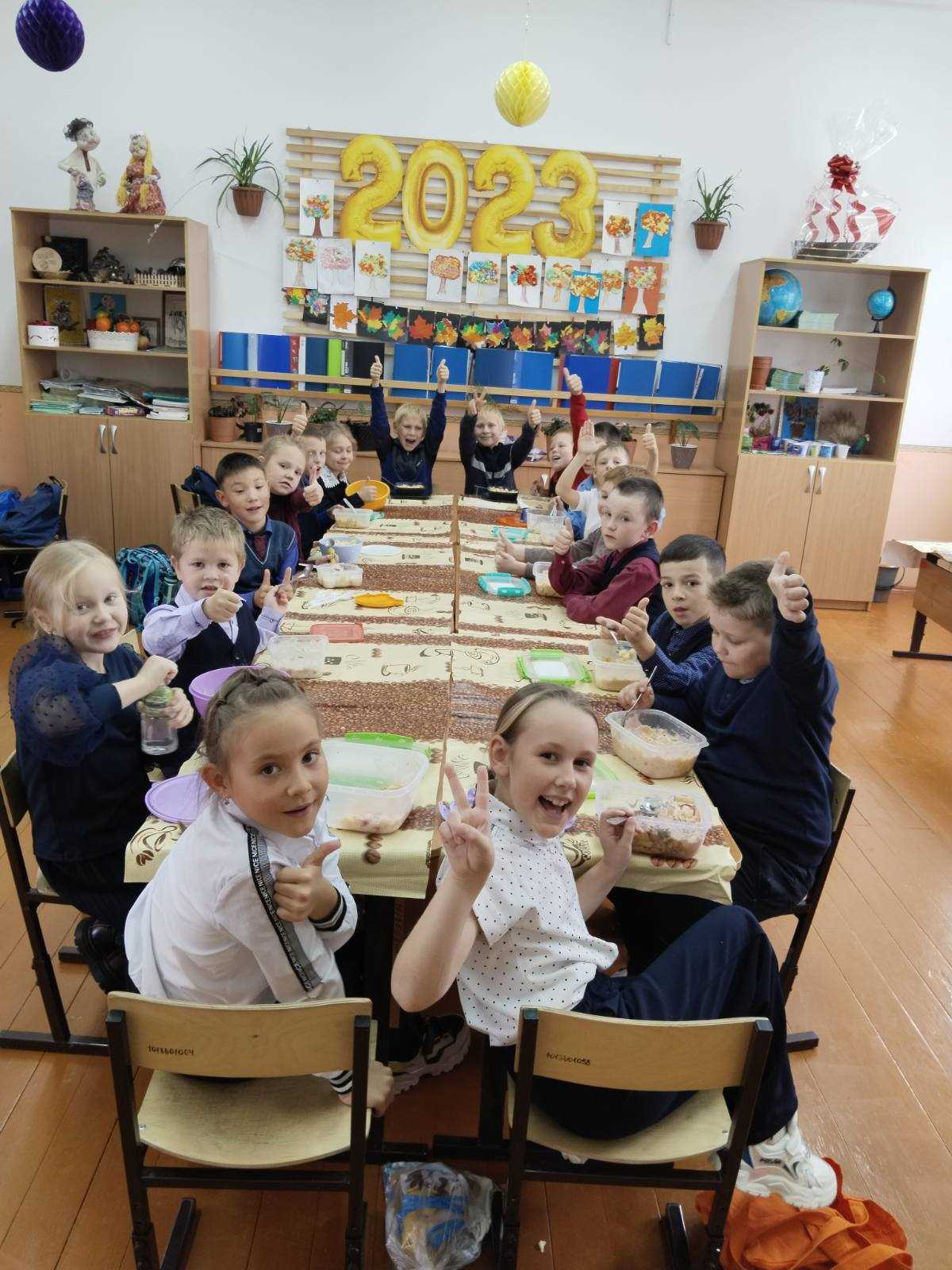 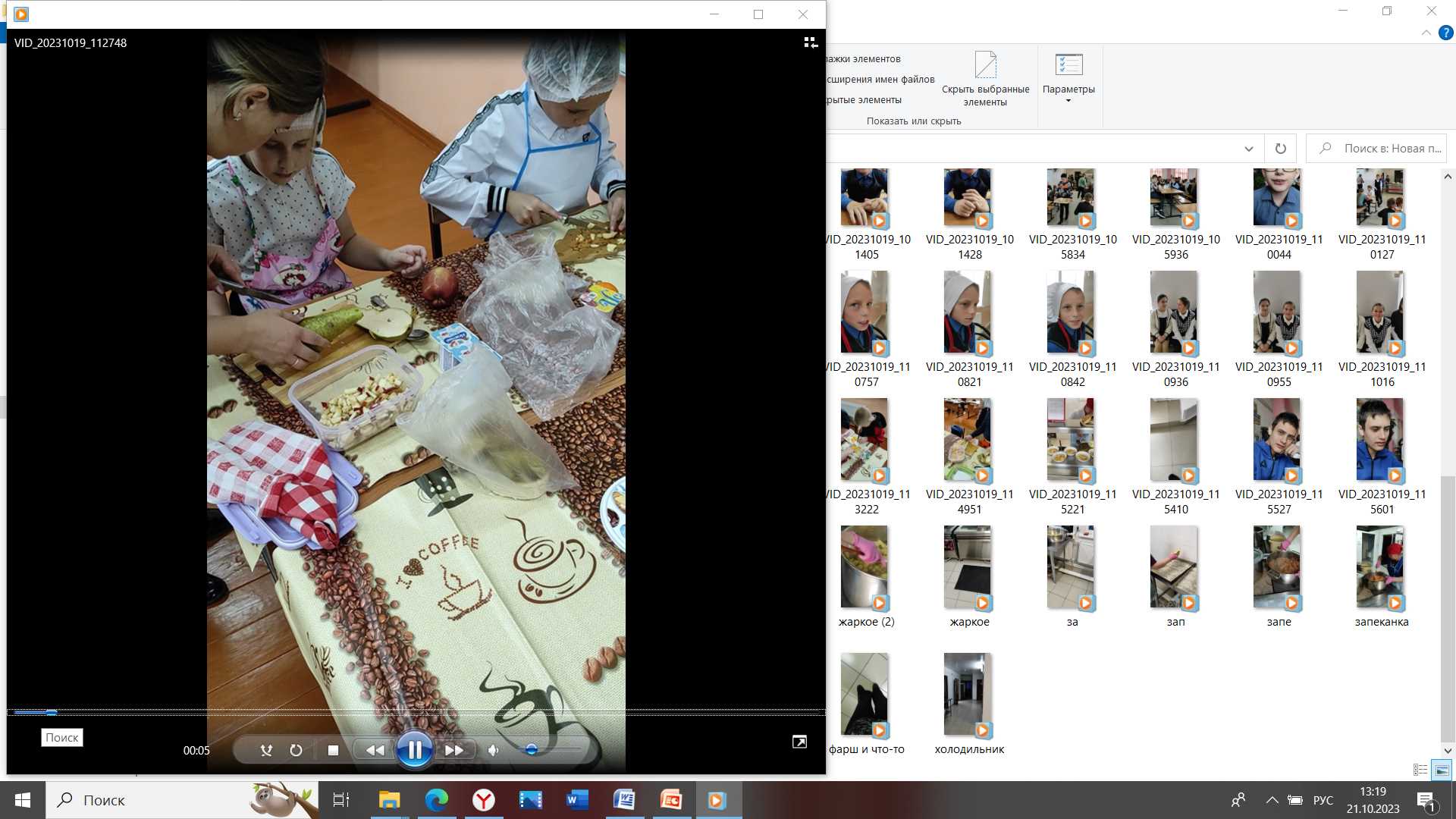 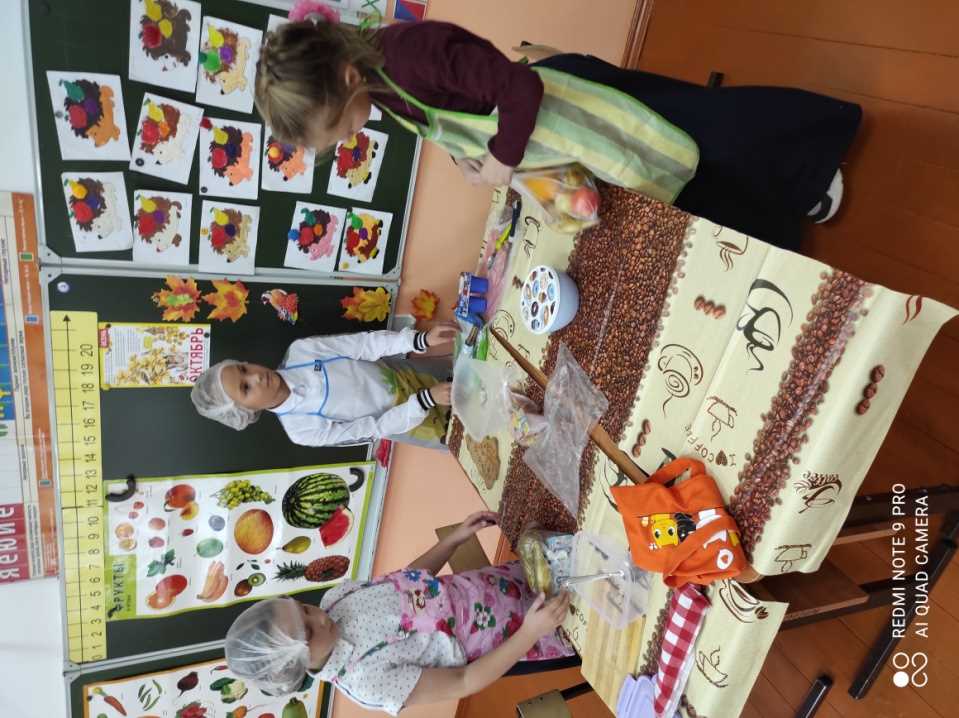 4Б класс
Защита проектов 
«Здоровое питание – залог здоровья! »
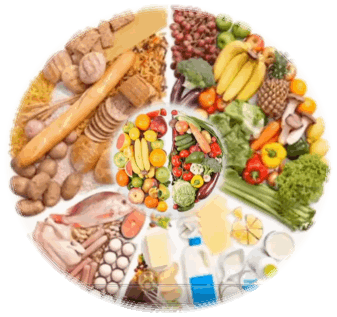 Ученики 4 «Б» класса с учителем Семёновой Г.Л. подготовили  исследовательские проекты о здоровом питании и провели творческую презентацию своих проектов в классе.
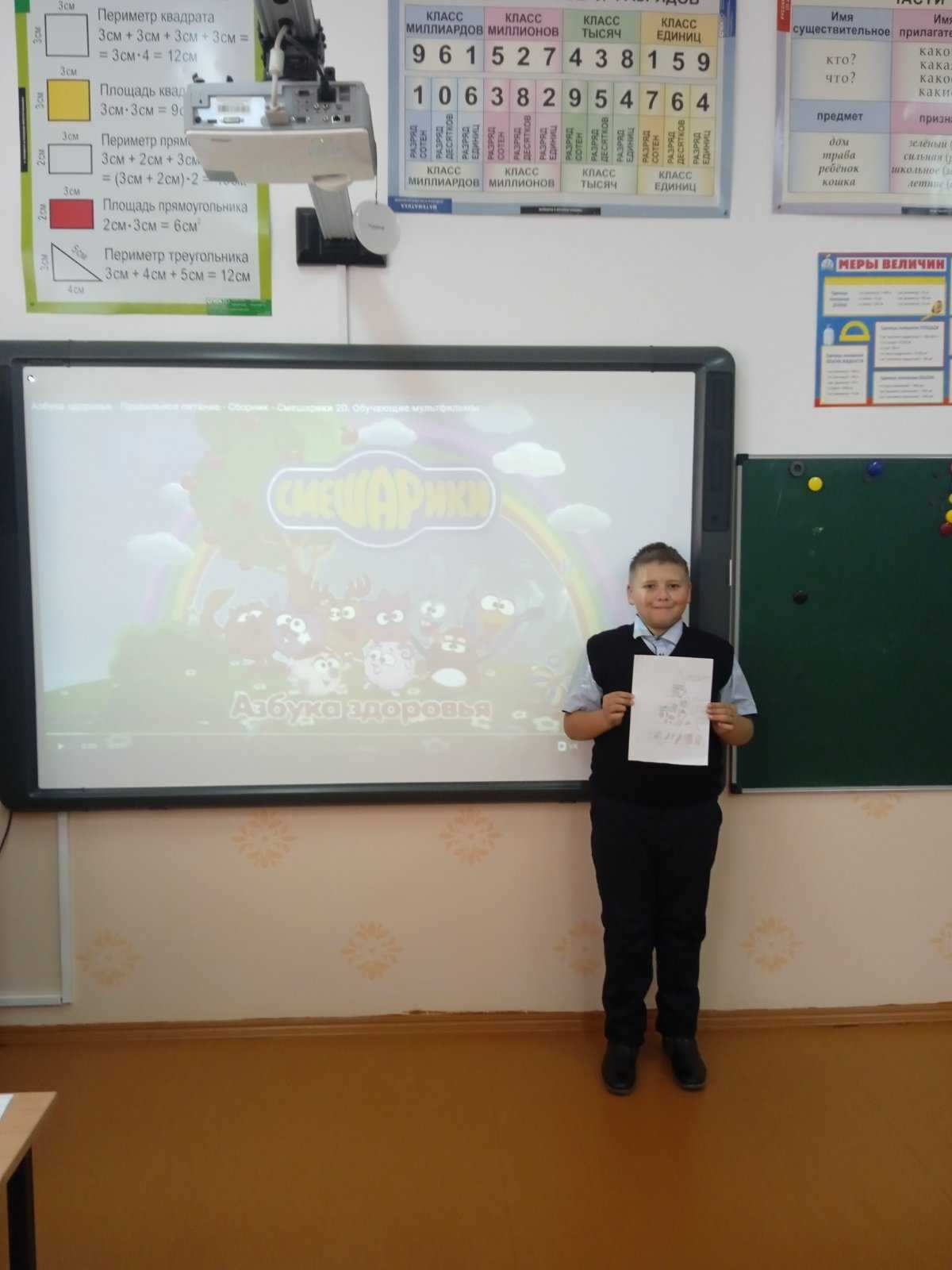 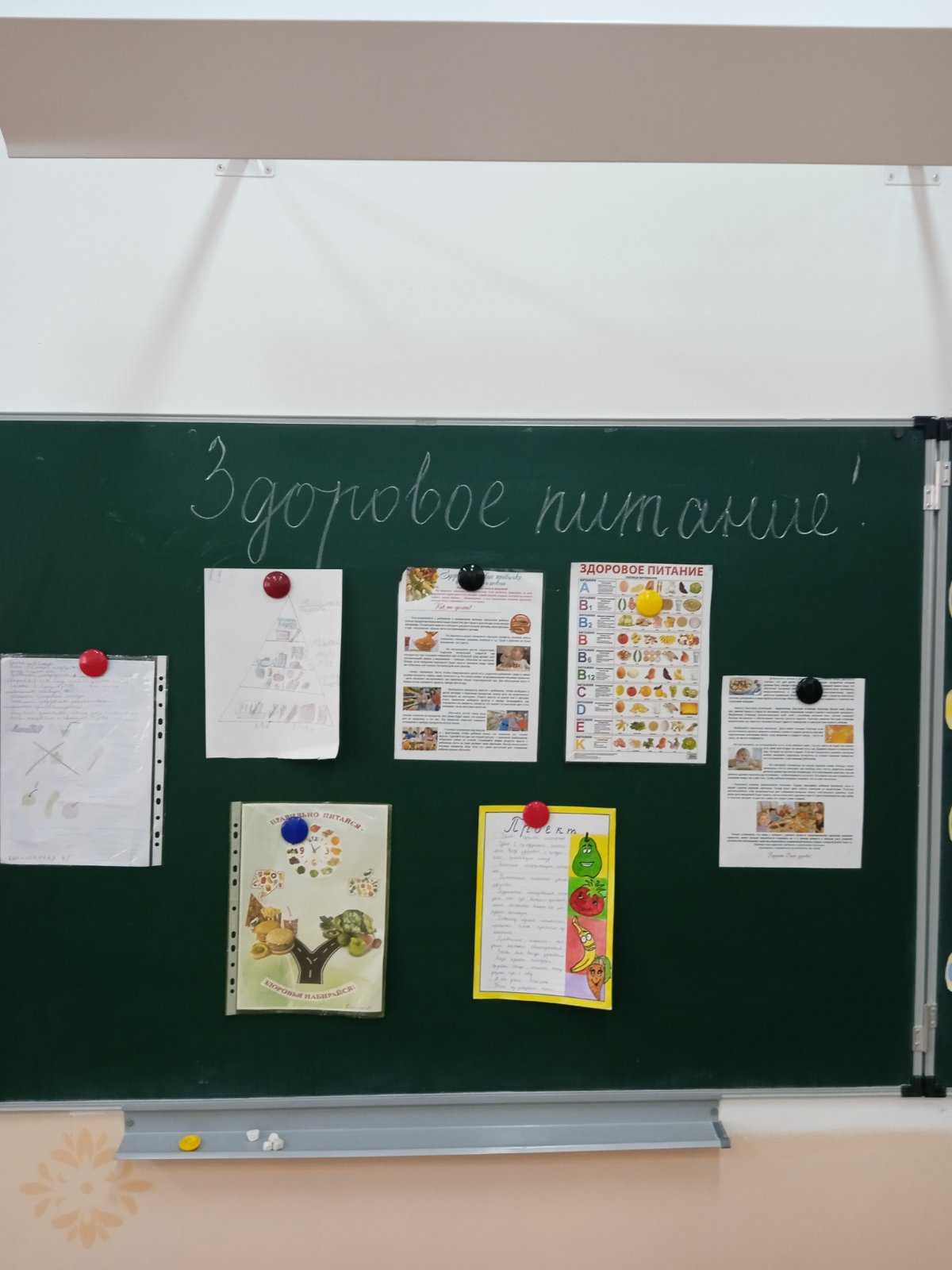 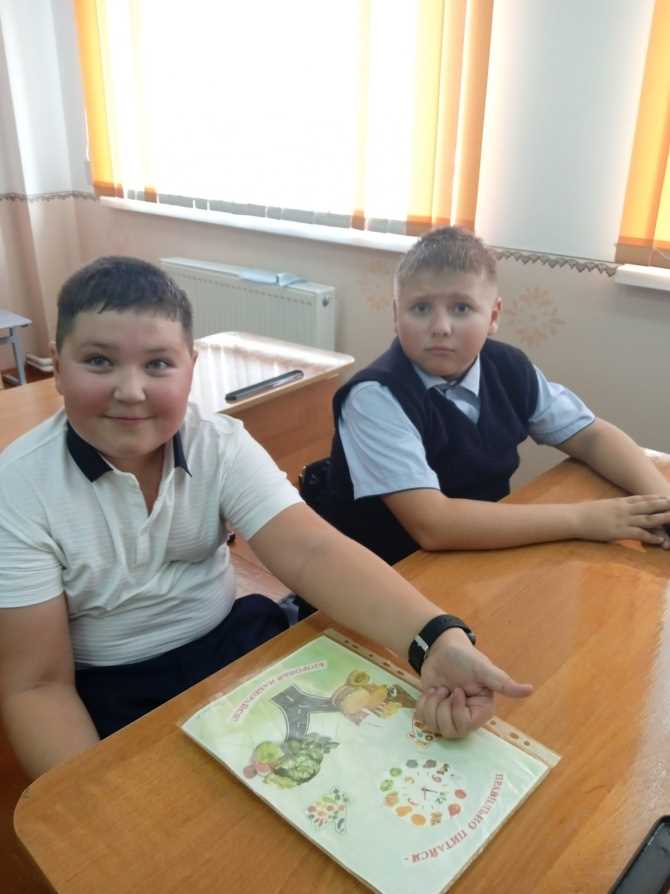 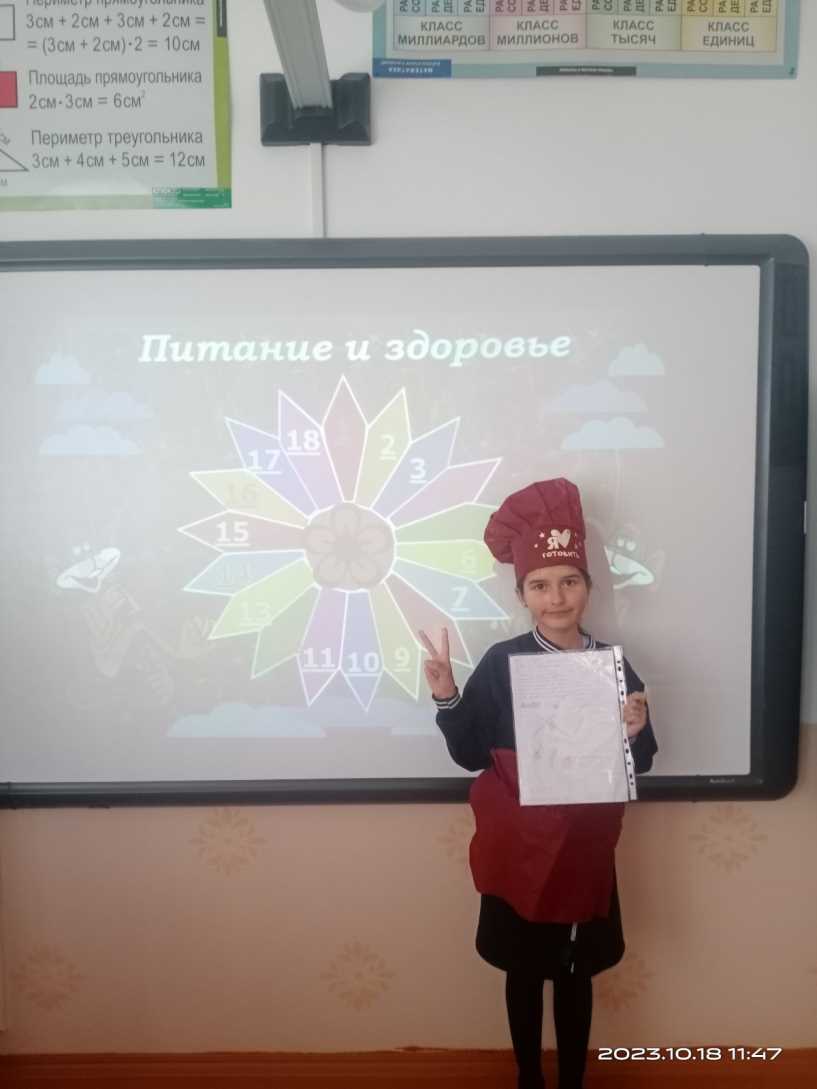 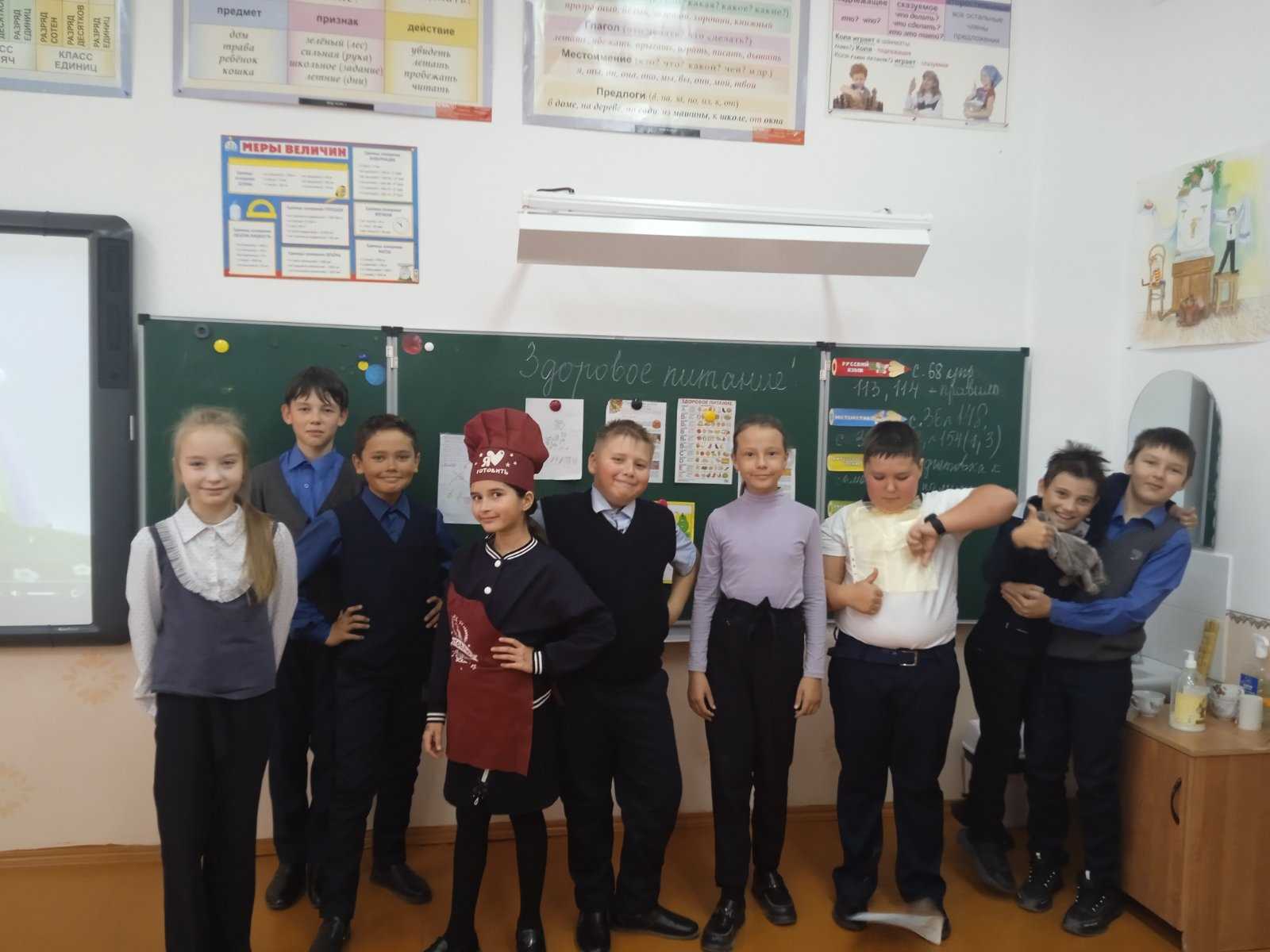 3 класс
Конкурс «Чистых тарелок »
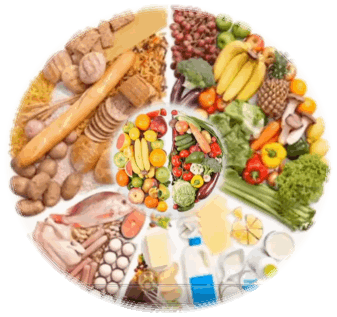 Ученики 3 класса с учителем Неклюдовой Г.А. провели беседу о пользе рационального питания и конкурс «Чистых тарелок»
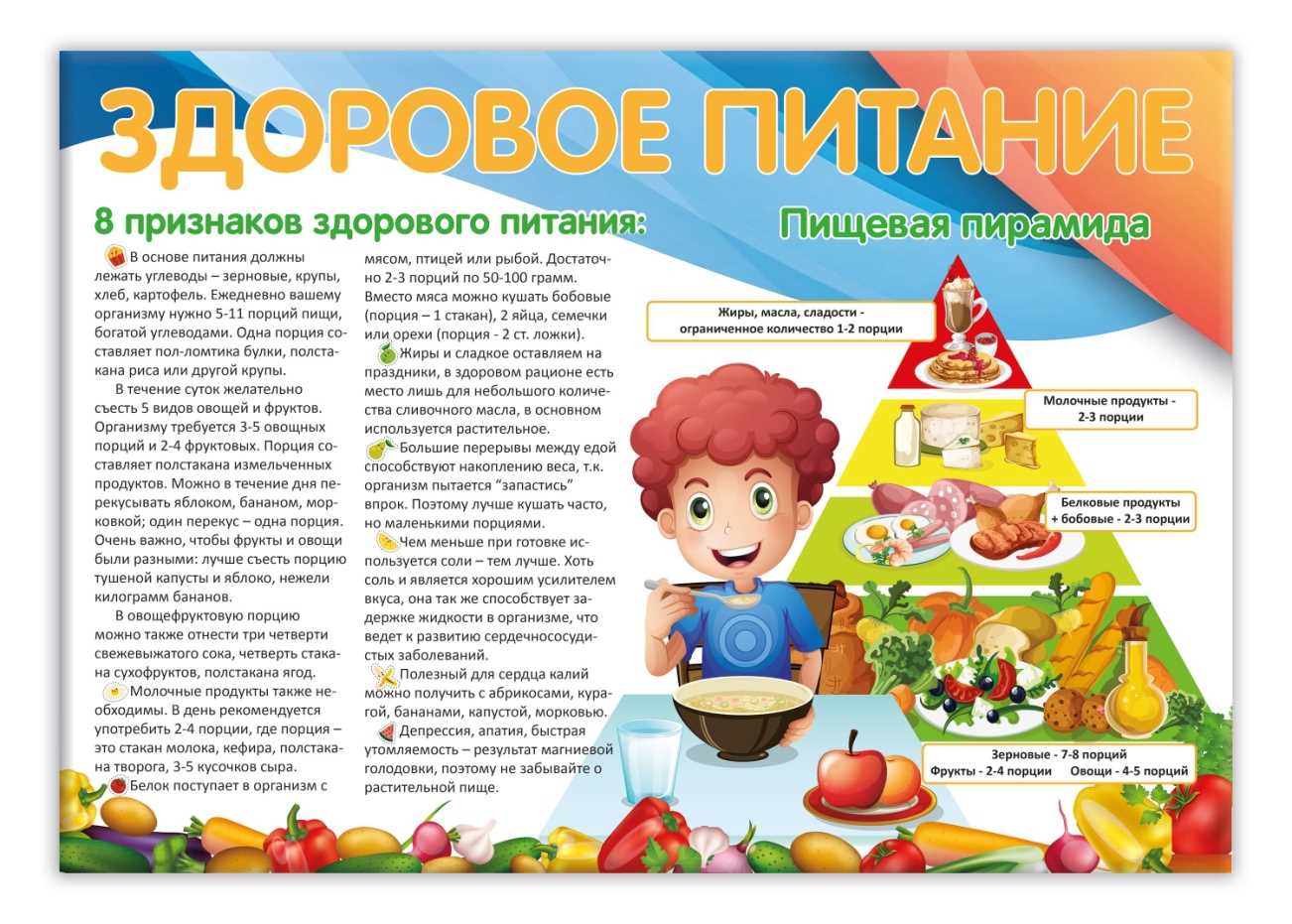 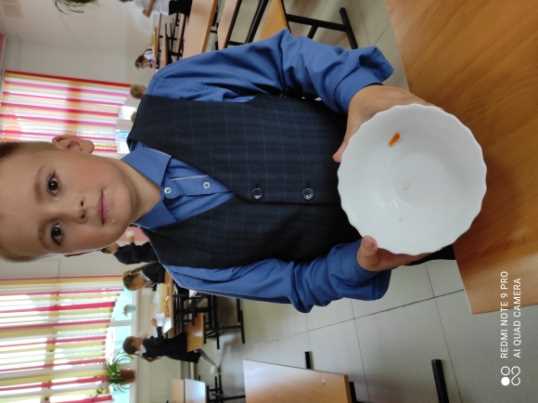 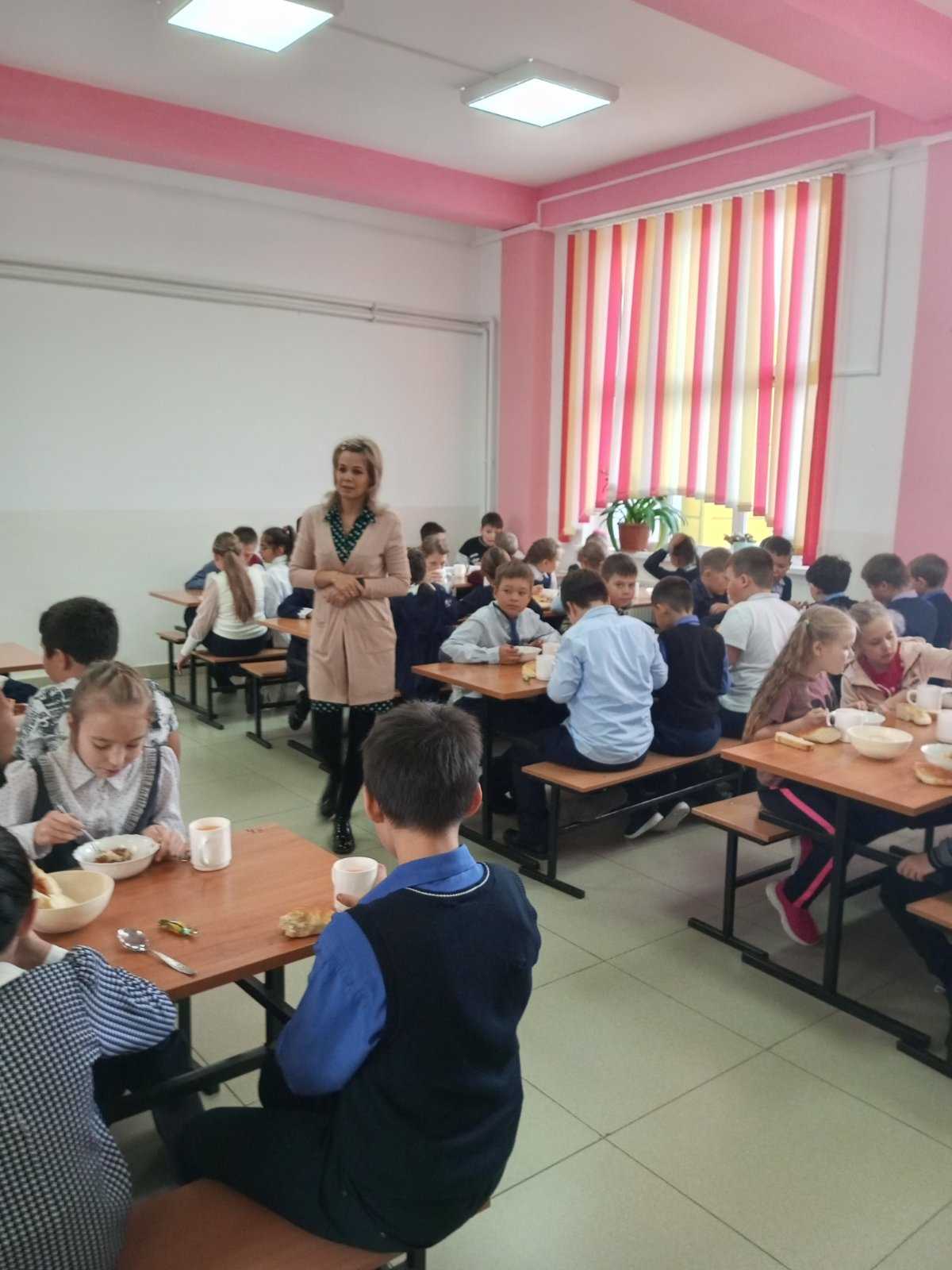 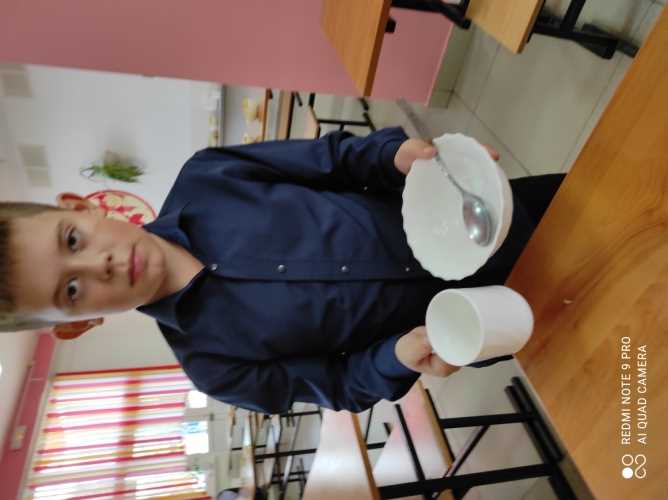 4 класс
Интерактивная игра  
                            «Секреты здорового питания»
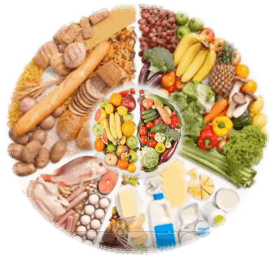 Ученики 4 «А» класса с учителем Лущиковой Т.Ю. подготовили выставку рисунков и листовок «Правильно питайся – здоровья набирайся!» , проверили свои знания в интерактивной игре.
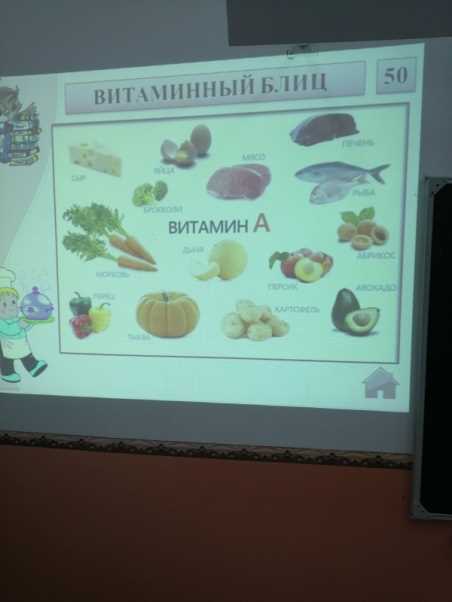 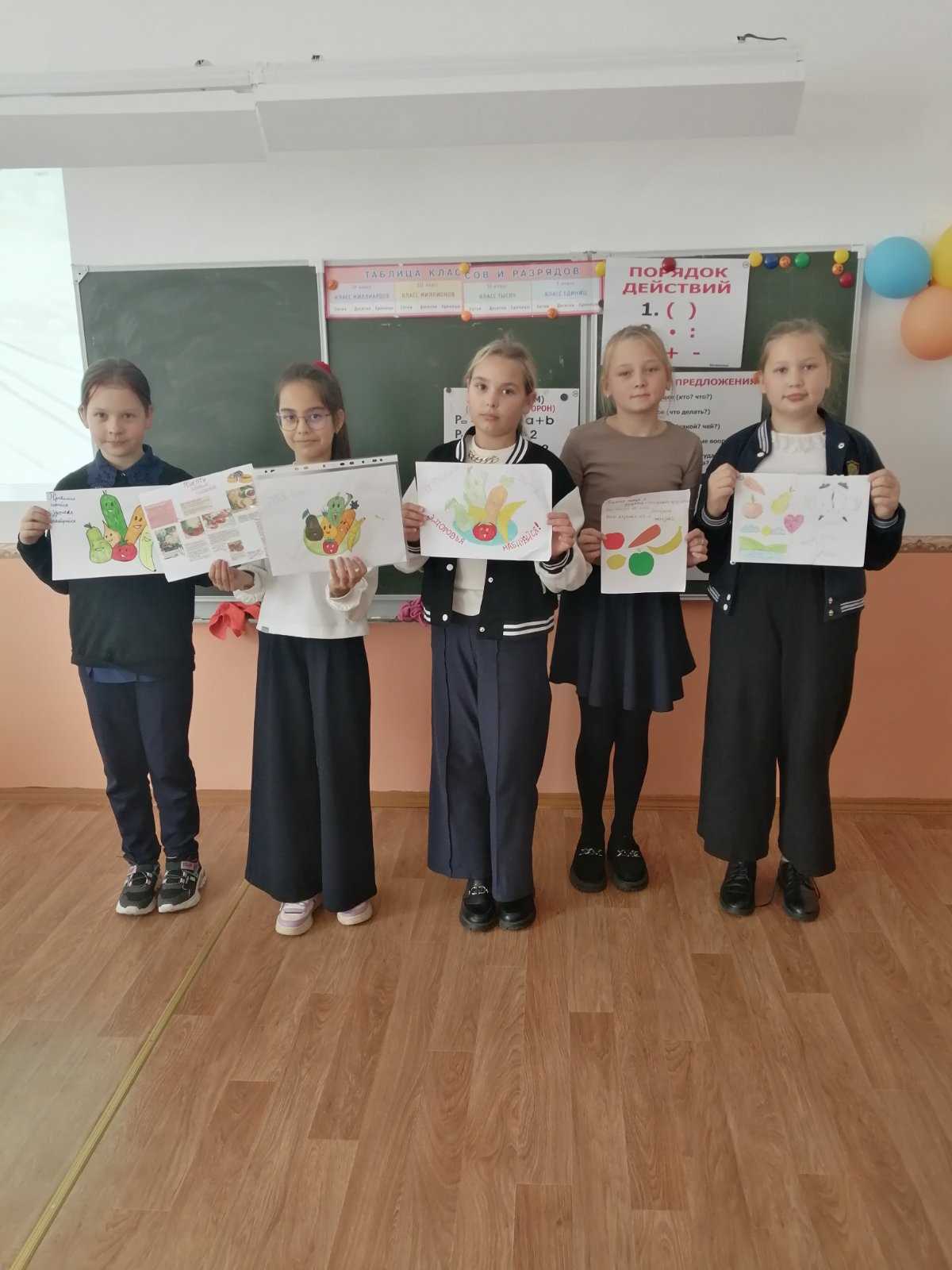 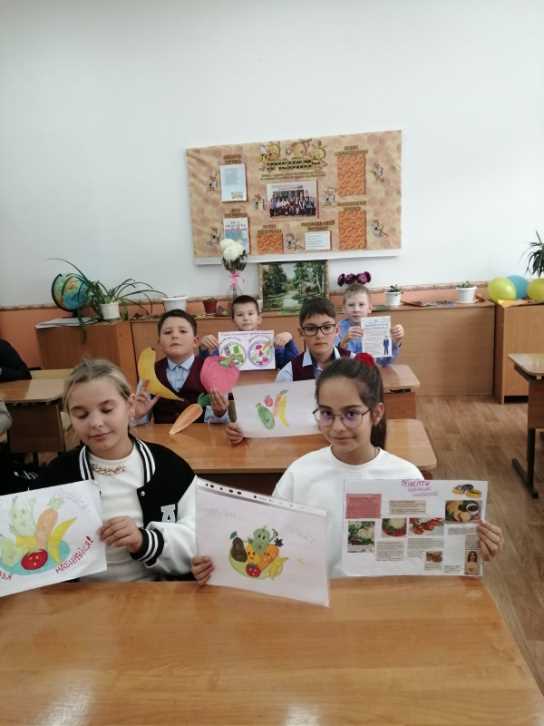 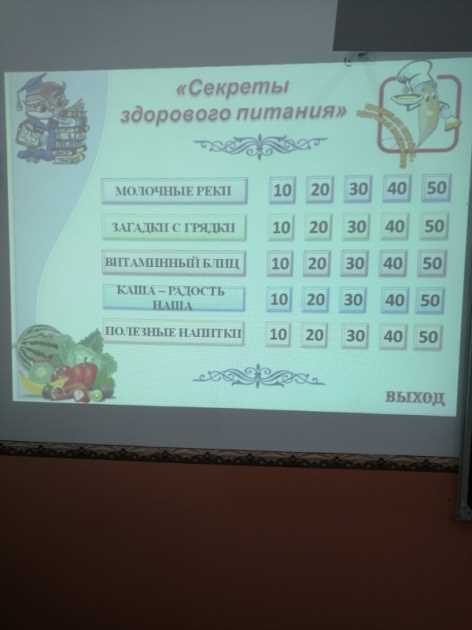 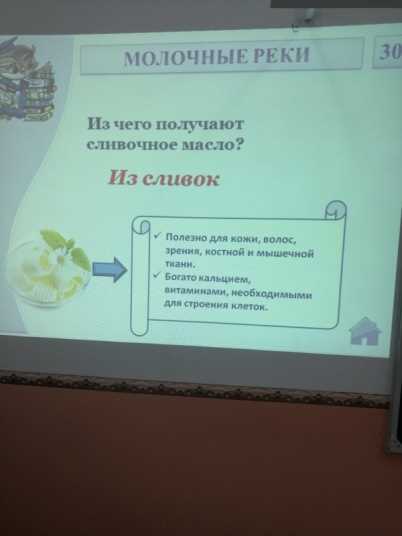 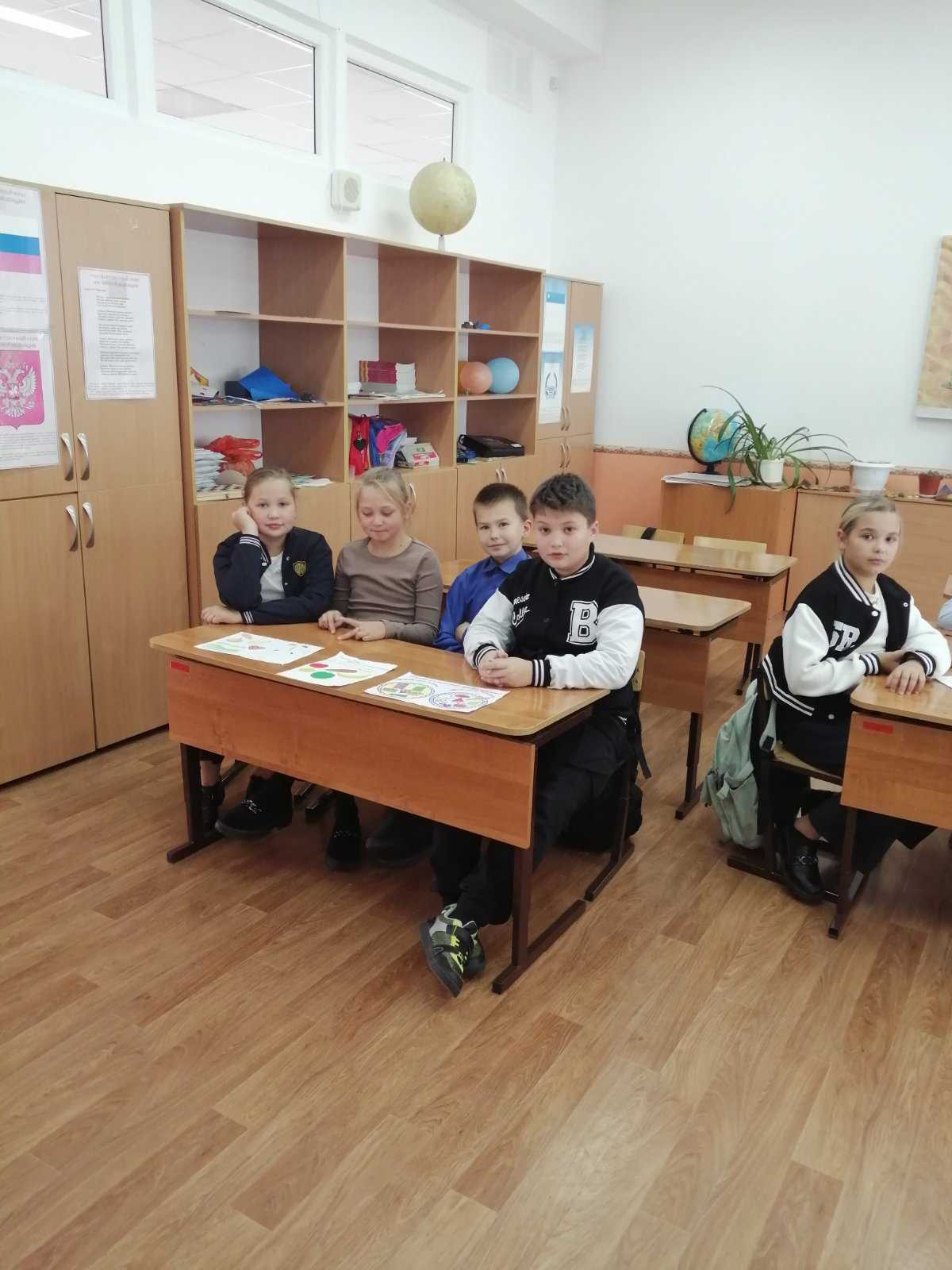 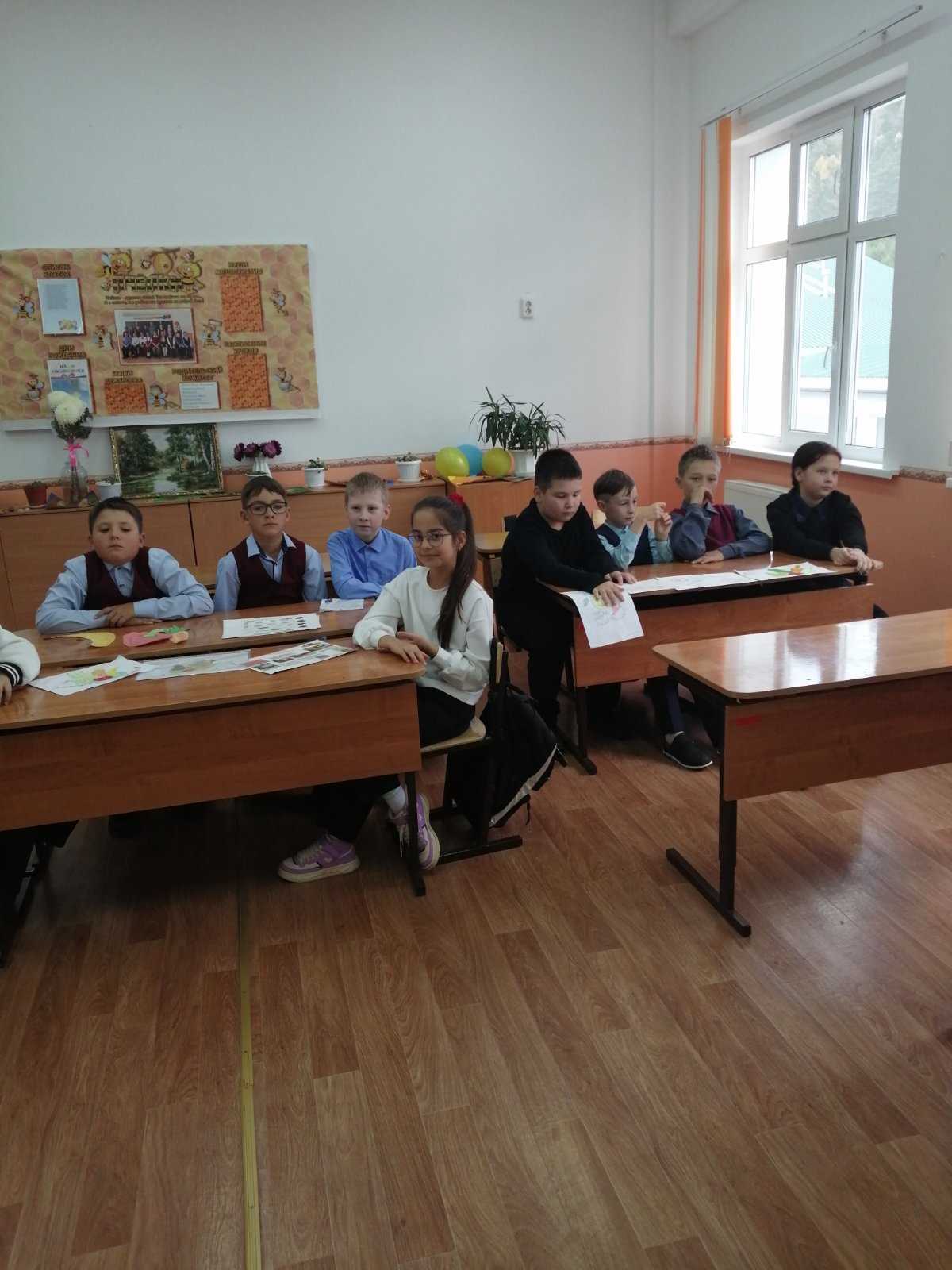 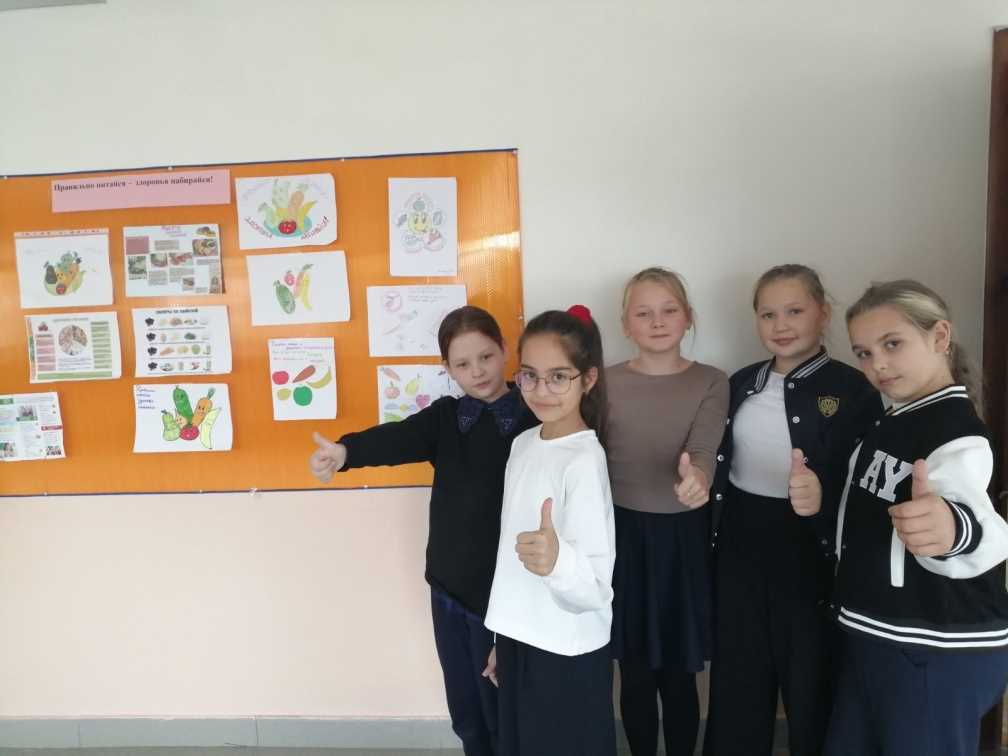 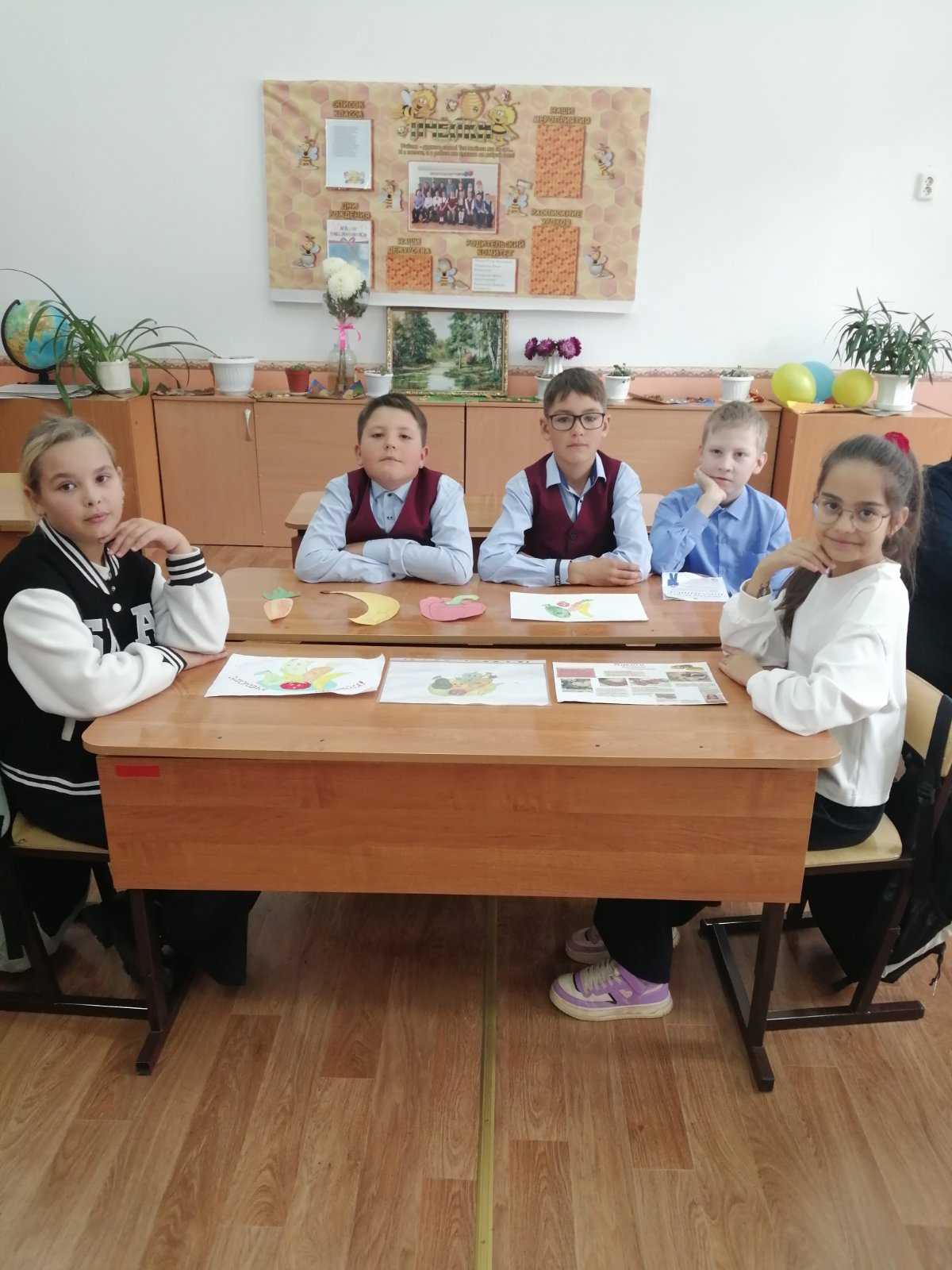